Big Data, mass surveillance en de Nederlandse staat
Bart van der Sloot
Senior ResearcherTilburg Institute for Law, Technology, and Society (TILT)Tilburg University, Netherlands
www.bartvandersloot.com
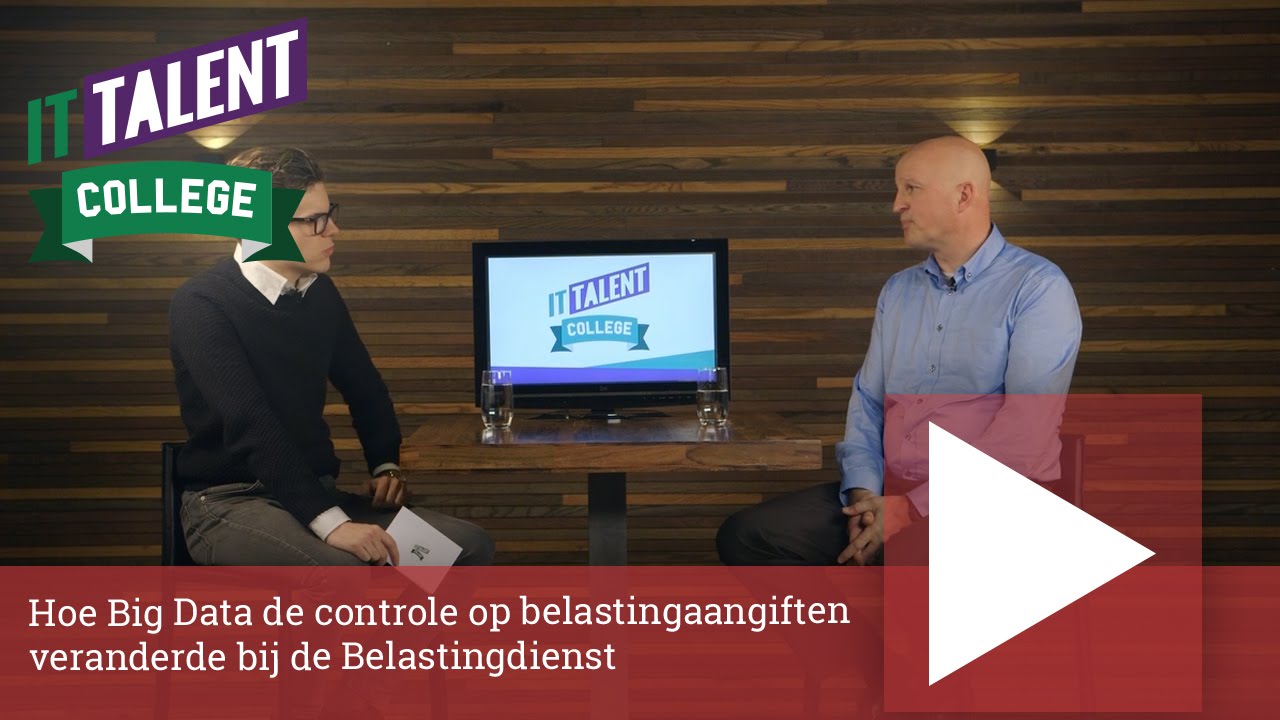